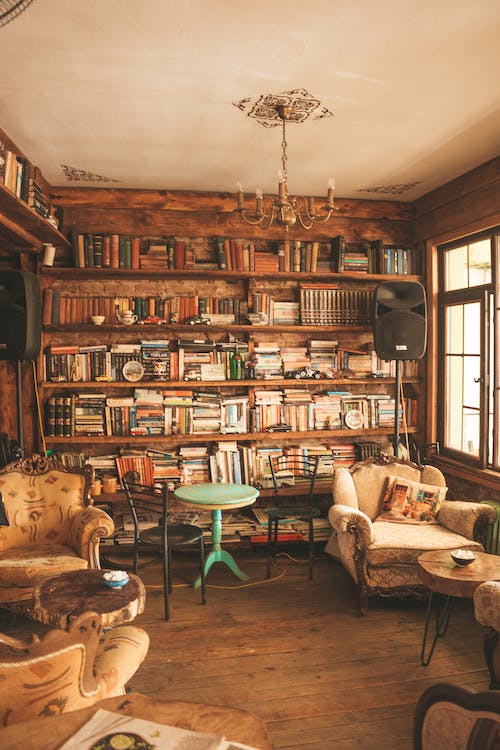 Engaging with the Word
Lesson Two
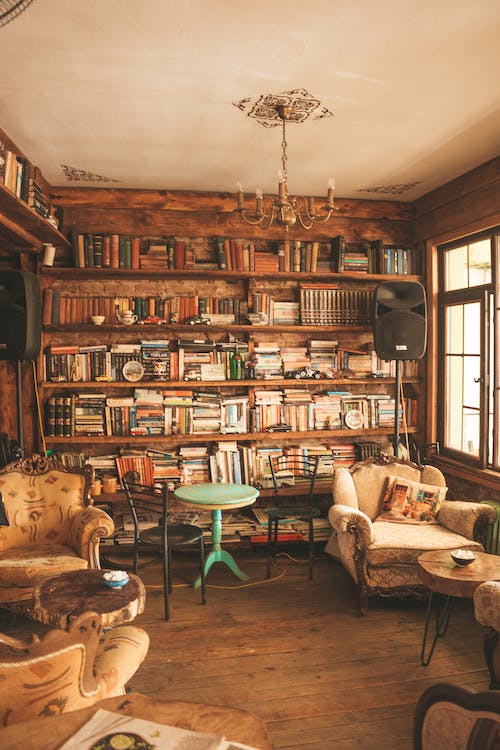 Choosing a Translation
You should begin from a standpoint of confidence: God’s providence has provided us with a wealth of helpful translations.
Publishers are very up front (literally) with how they approach translation: literal, thought for thought, or an in the middle approach.
II Thessalonians 3:16-18
And may the Lord of the peace Himself give to you the peace always in every way; the Lord is with you all! The salutation by the hand of me, Paul, which is a sign in every letter; thus I write; the grace of our Lord Jesus Christ is with you all! Amen.
Now may the Lord of peace Himself continually give you peace in every circumstance. The Lord be with you all! The greeting is in my own hand—Paul, which is a distinguishing mark in every letter; this is the way I write. The grace of our Lord Jesus Christ be with you all.
Now may the Lord of peace himself give you peace at all times and in every way. The Lord be with all of you. I, Paul, write this greeting in my own hand, which is the distinguishing mark in all my letters. This is how I write. The grace of our Lord Jesus Christ be with you all.
Young’s Literal
NIV 2011
Legacy Standard Bible
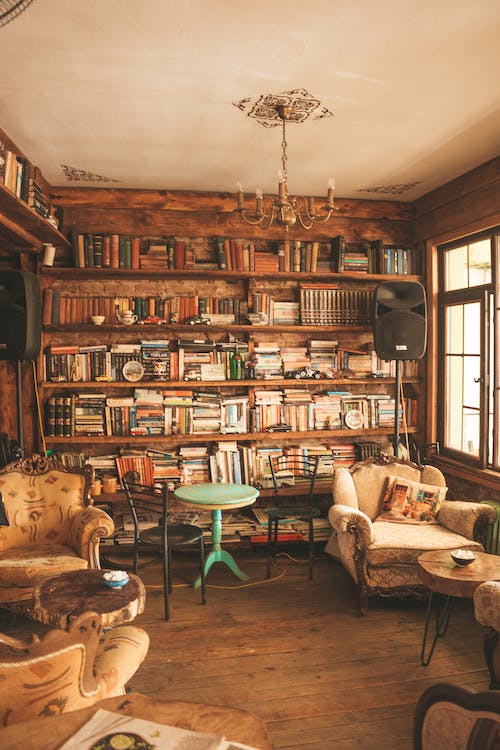 Choosing a Translation
Most differences are a matter of order choice regarding grammar and how to deal with idioms. 
But it is helpful to have a list of passages that you can use as a point of comparison.
Acts 22:16
Now why do you delay? Rise up and be baptized, and wash away your sins, calling on His name.’
And now why do you wait? Rise and be baptized and wash away your sins, calling on his name
And now, why delay? Get up and be baptized, and wash away your sins by calling on His name.’
ESV
Holman Christian Standard Bible
Legacy Standard Bible
1 Timothy 3:1-2a
It is a trustworthy saying: if any man aspires to the office of overseer, he desires a good work. 
An overseer, then, must be above reproach, the husband of one wife,
This is a trustworthy saying: “If someone aspires to be a church leader, he desires an honorable position.” So a church leader must be a man whose life is above reproach. He must be faithful to his wife
This saying is reliable: if anyone has a goal to be a supervisor in the church, they want a good thing. So the church’s supervisor must be without fault. They should be faithful to their spouse
New Living Translation
Common English Bible
Legacy Standard Bible
Genesis 3:16
To the woman he said, 
“I will surely multiply your pain in childbearing; 
   in pain you shall bring forth children. 
Your desire shall be contrary to your husband,  but he shall rule over you.”
Unto the woman he said, I will greatly multiply thy sorrow and thy conception; in sorrow thou shalt bring forth children; and thy desire shall be to thy husband, and he shall rule over thee.
To the woman He said, 
 “I will greatly multiply 
  Your pain and conception, 
  In pain you will bear children; 
  Your desire will be for your husband, 
 And he will rule over you.”
King James
ESV
Legacy Standard Bible
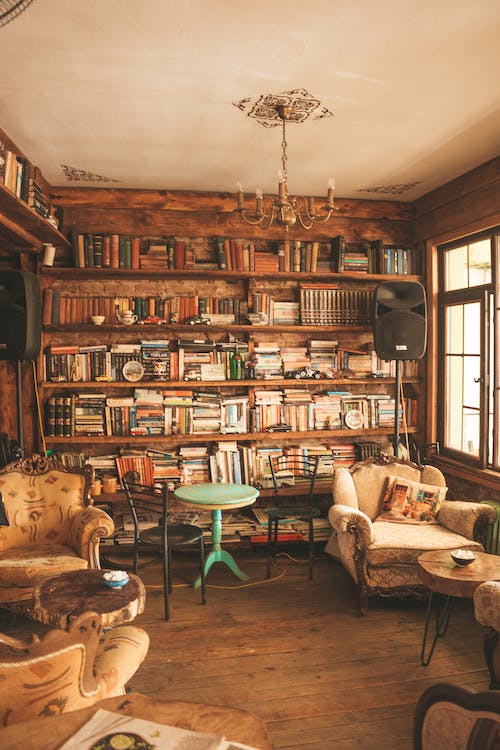 Remove the Distractions
We can readily see that environment, or “setting the mood” is something we try to achieve for most activities.

How might you go about creating a setting that might lend itself to a thoughtful exploration of scripture?
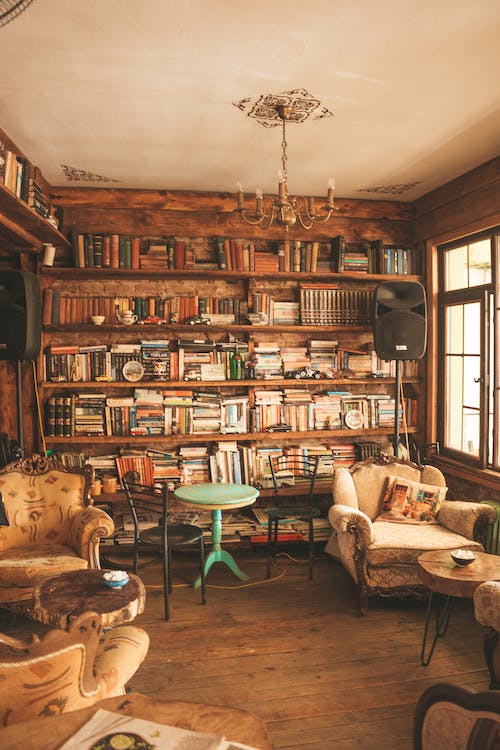 Invest in Good Tools
We don’t blink at dropping serious cash on our hobbies…

But struggle mightily with investing much in good study tools.
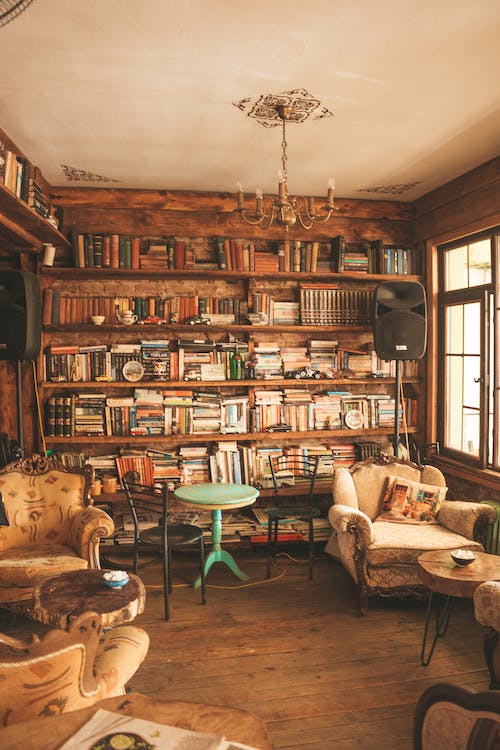 Engaging with the Word
Lesson Two